DIGI-EMB - Digitalizare pentru creșterea nivelului transparenței eticii și integrității activităților de management electoral și finanțare a partidelor politice și a campaniilor electorale
Autoritatea Electorală Permanentă
Workshop (A3.8.2)
7 iulie 2023
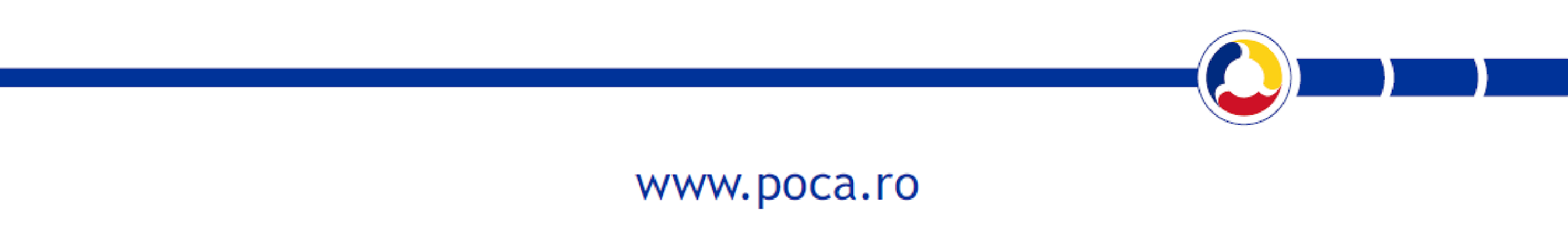 Rezultatele chestionarului
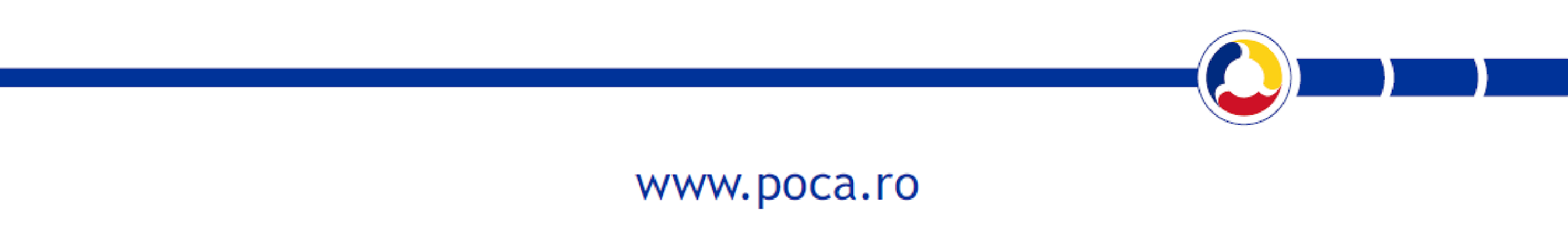 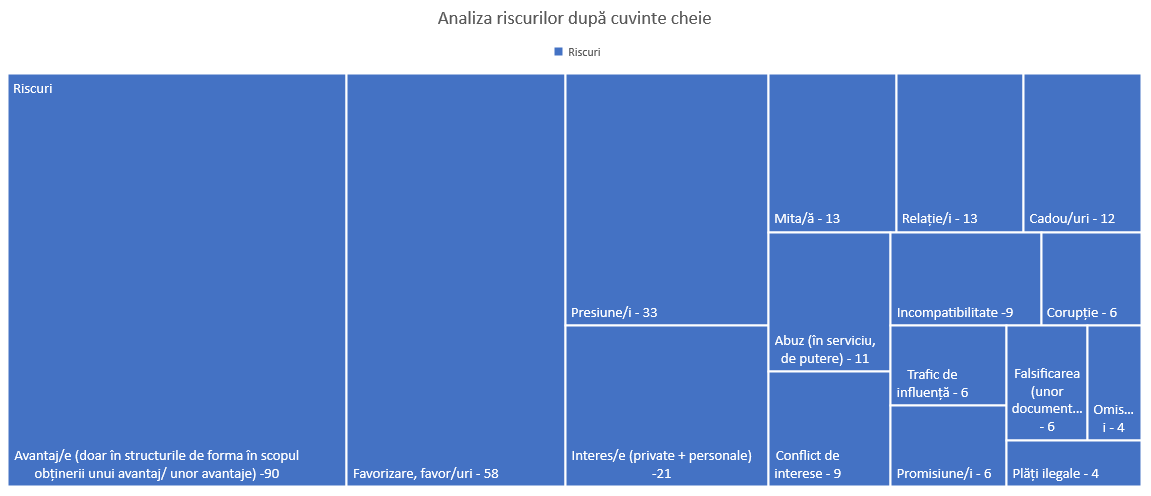 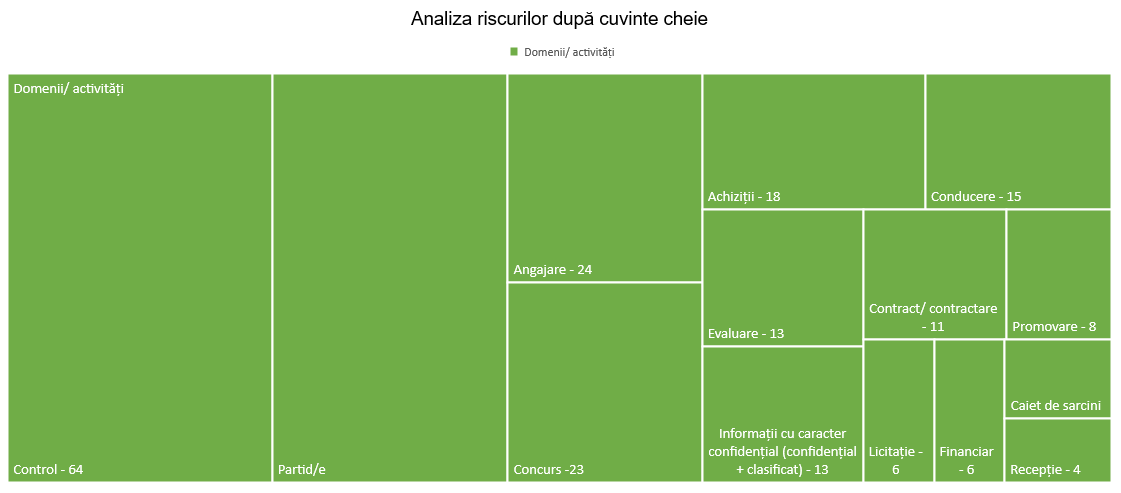